Why fill out [DISTRICT’S NAME] [NAME OF FORM]?
SCHOOL FUNDING
When everyone fills out the form, DISTRICT NAME receives the necessary funding 
to provide all students with the highest quality education.
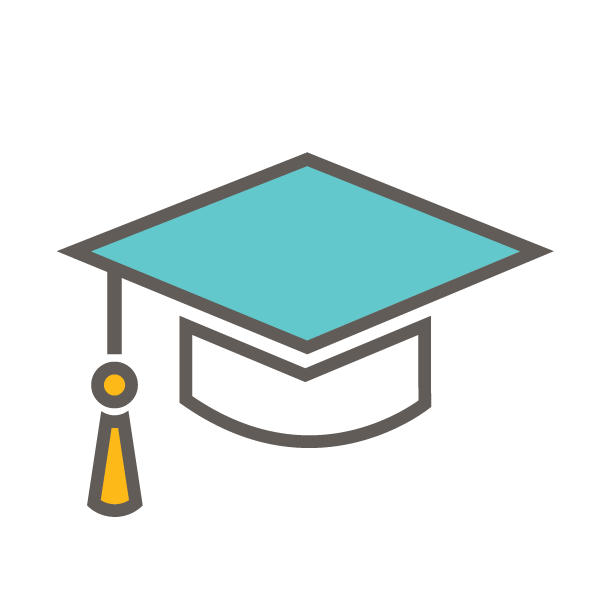 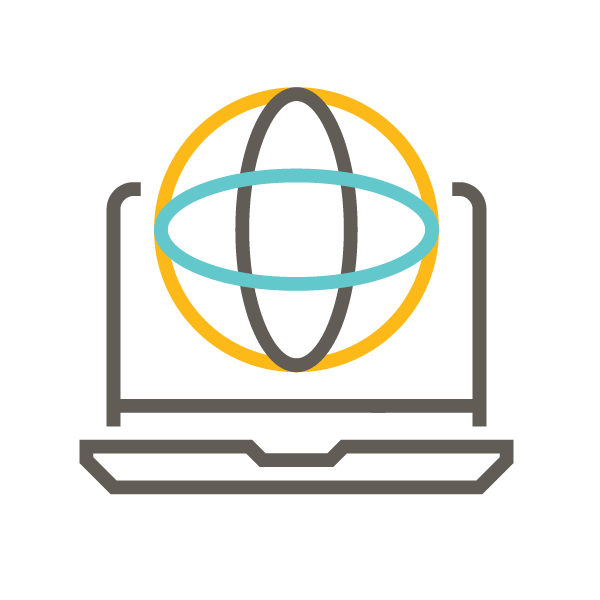 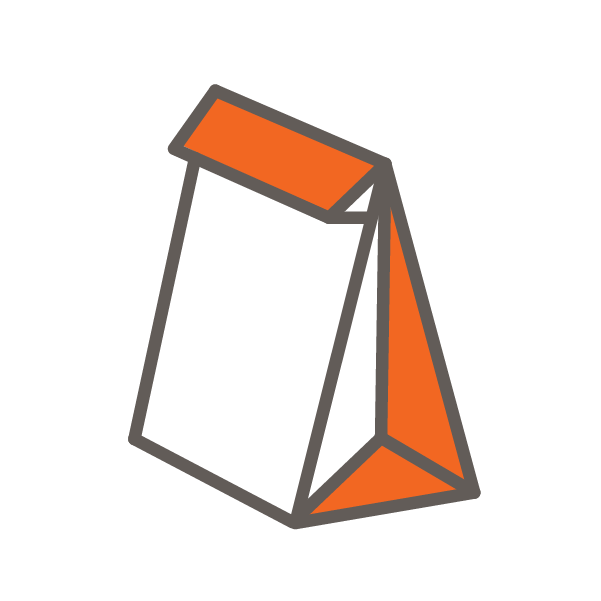 COLLEGE APPLICATION DISCOUNTS
SCHOOL MEALS
TECHNOLOGY FUNDING
[DISTRICT NAME] receives more funding for internet access and computers.
If your household qualifies, 
you can receive discounts for college 
application fees.
Filling out the form will support our district's school meals program.
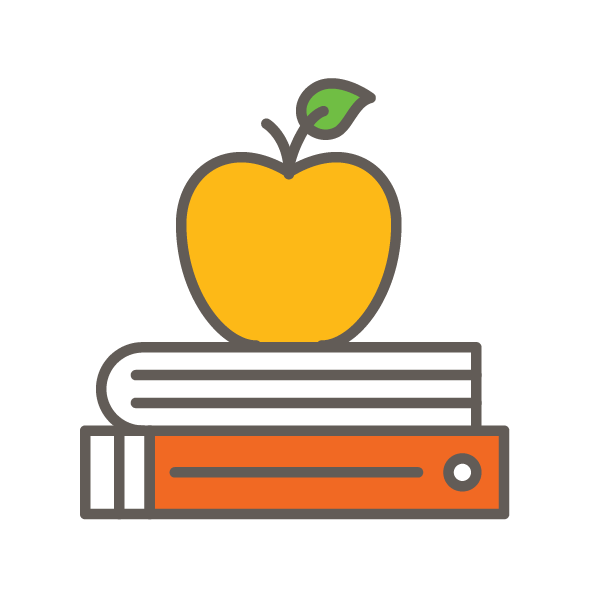 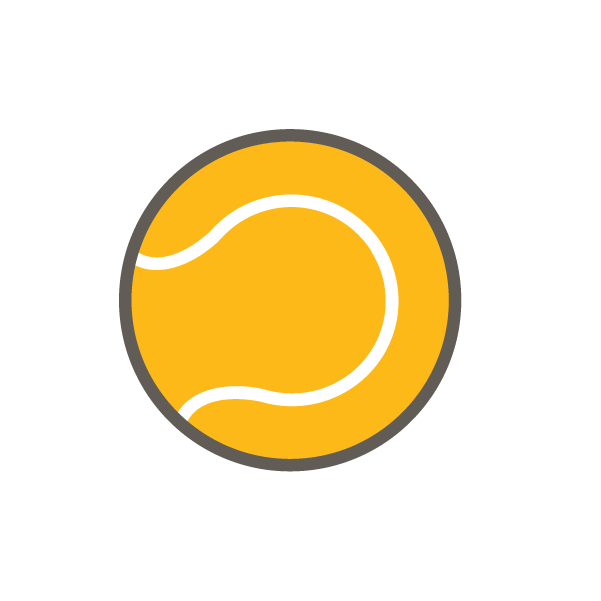 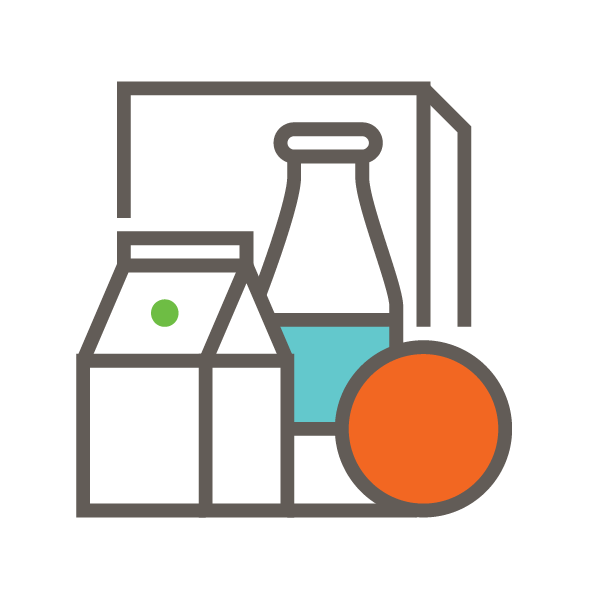 ATHLETICS
SAT, ACT, AND AP 
TEST DISCOUNTS
GROCERY BENEFITS
If your household qualifies, you 
may receive discounts for fees associated with participating in [DISTRICT NAME] athletics.
If your household qualifies, you can receive discounts for academic testing.
Filling out this form may help provide your family with money for groceries through P-EBT.
LINK TO FORM
CONTACT INFO
Add LOGO